Inform Project
Data Portal Overview
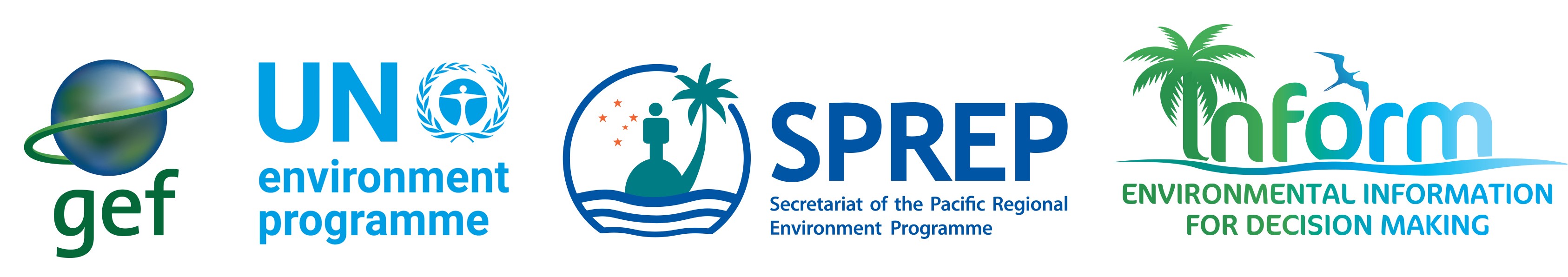 [Speaker Notes: Check who knows about Inform project?

Intro on SOE process and effort to collect data. 
Regular reporting / multiple reporting requirements.
But where does all the environmental data go? Sets on personal laptops, not shared,…
Every time, for every report, in most cases, you start all over again.]
Data Portals - based on DKAN
Drupal Knowledge Archive Network

A Drupal-based, community-driven, free and open source open data platform offering a full suite of cataloging, publishing and visualization features.
With DKAN, organizations and individuals have ultimate freedom to publish and open up data to the public.
Pacific Environment Portal
HELP
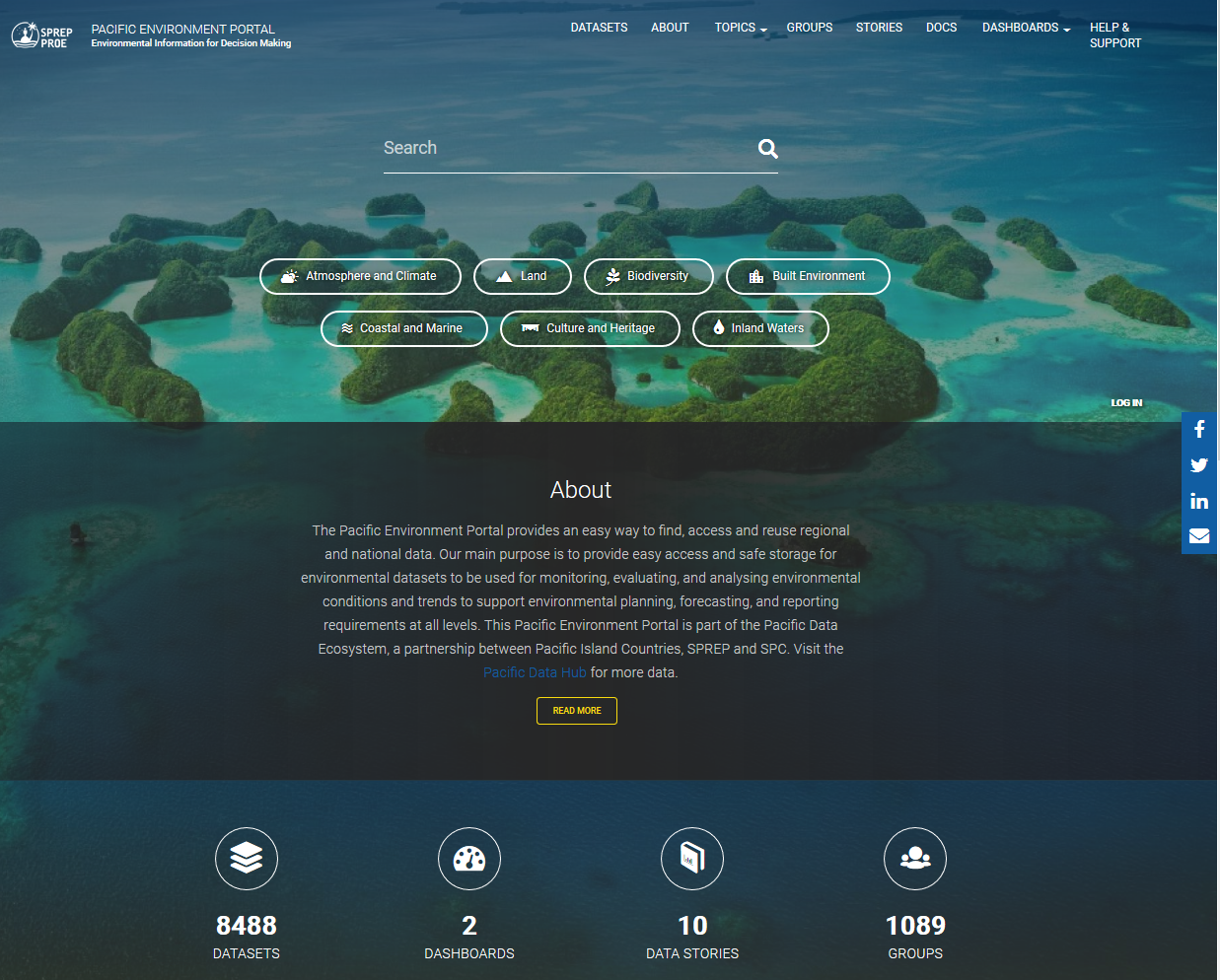 MENU
SEARCH TOOL
THEMES
[Speaker Notes: This is the regional environment data portal.]
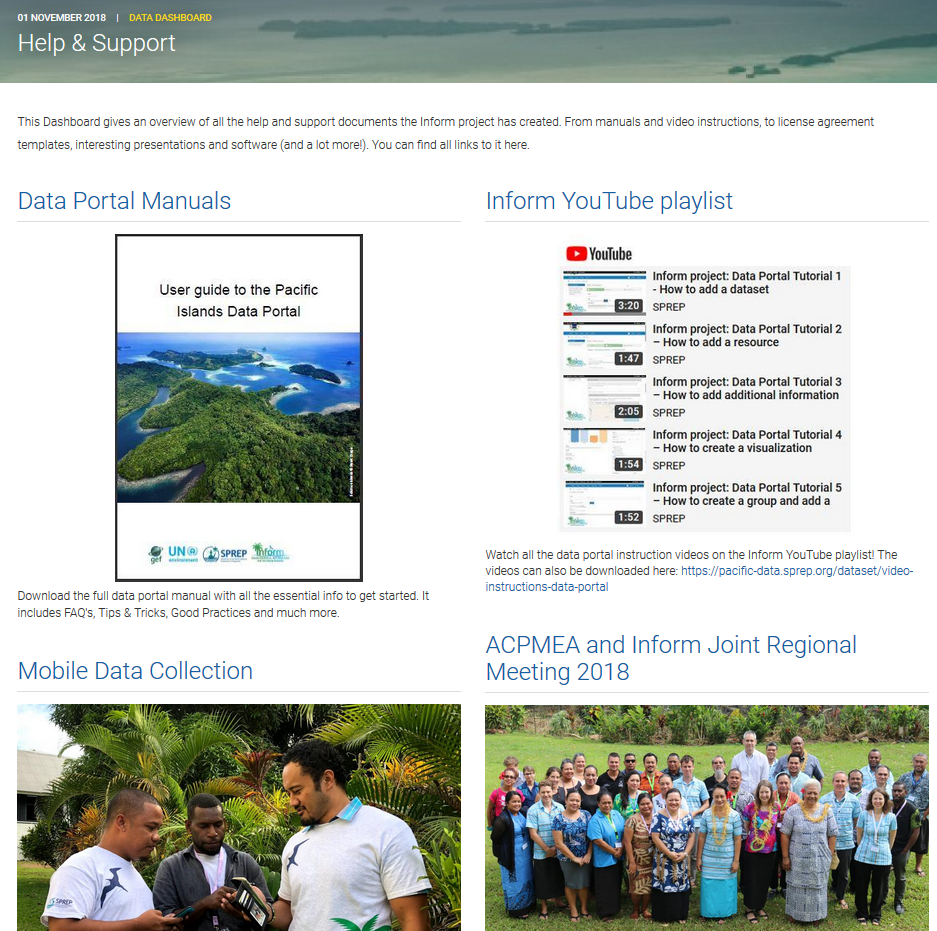 Help & Support Dashboard

https://pacific-data.sprep.org/help-support
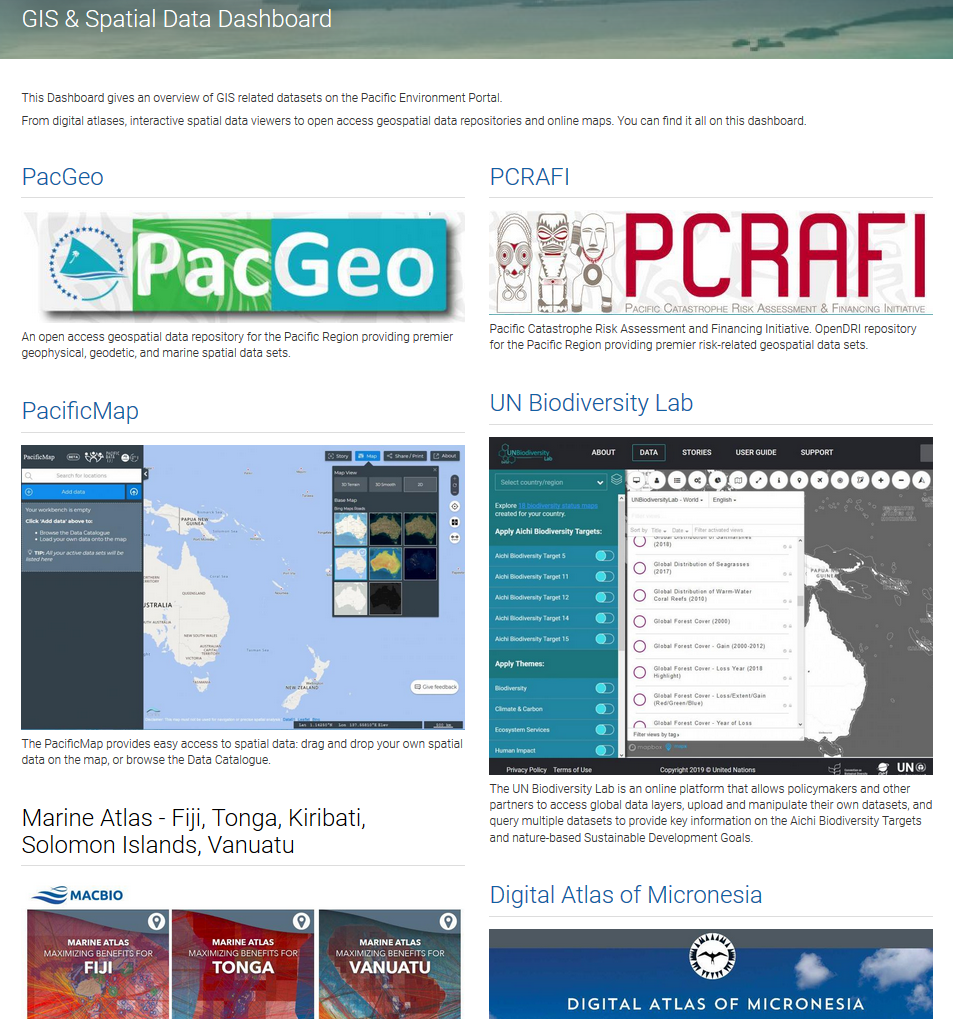 GIS & Spatial Data Dashboard

https://pacific-data.sprep.org/gis-spatial-data-dashboard
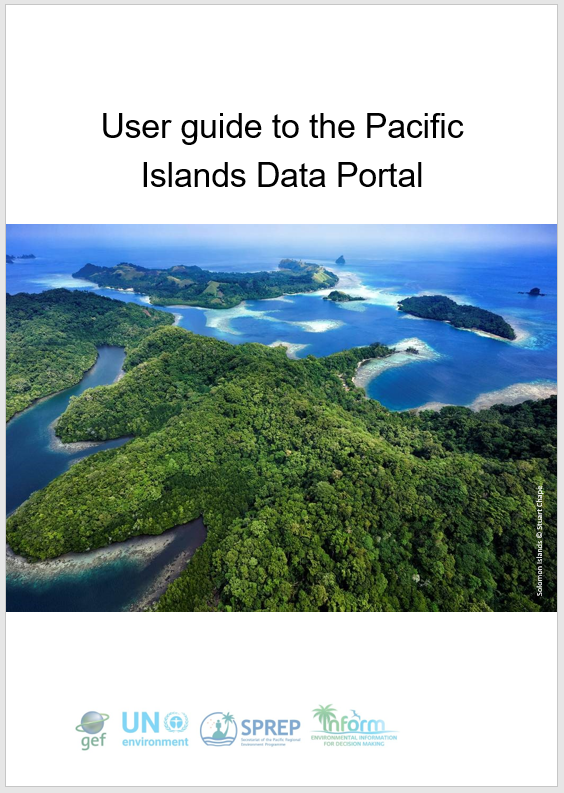 Portal link:
https://pacific-data.sprep.org/dataset/data-portal-manuals
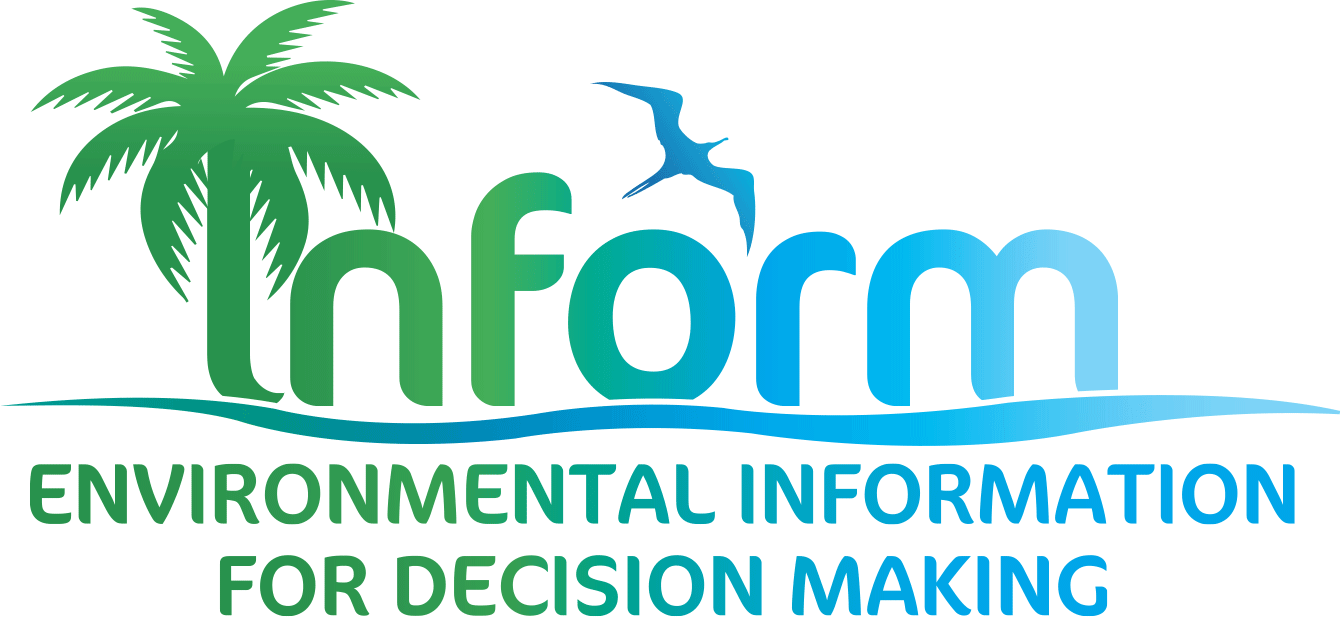 User guide to the Pacific Islands Data Portal
1.	Frequently Asked Questions
2.	Data portal setup
3.	Managing Users and Groups (for Site Managers and Administrators only)
4.	Adding a Dataset
5.	Editing or deleting a dataset
6.	Creating Visualizations
7.	Stories and Dashboards
8.	Social media
9.	Tips and tricks
Good practices
Finding data
Grouping Datasets
Tagging Datasets
Working with CSV Files
Working with GIS Files
10.	Video tutorials
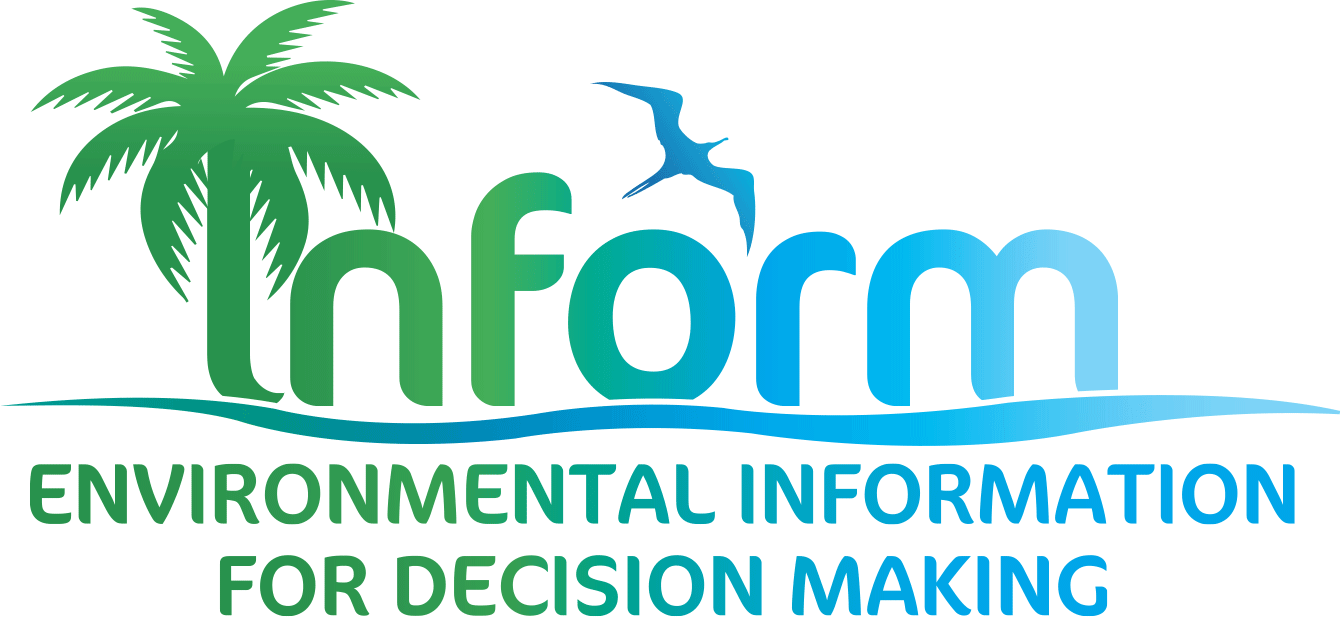 [Speaker Notes: Content of the user guide]
Data portal building blocks
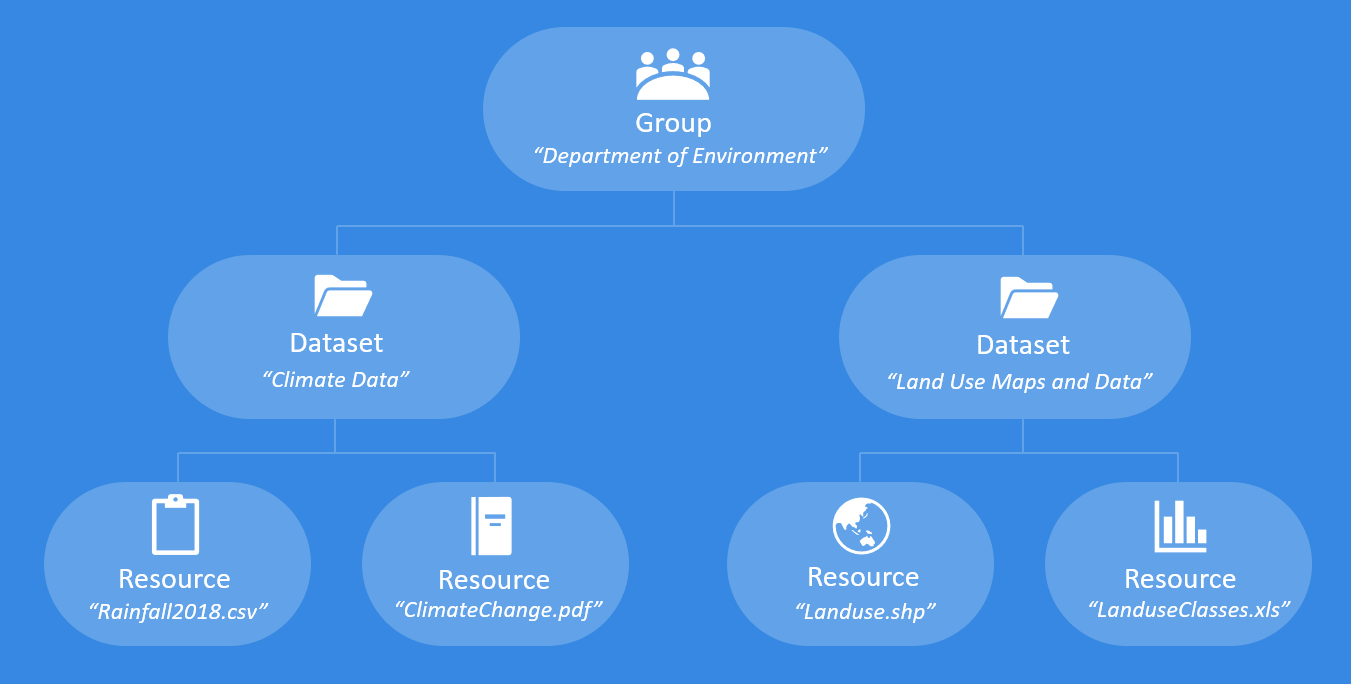 GROUPS
DATASETS
RESOURCES
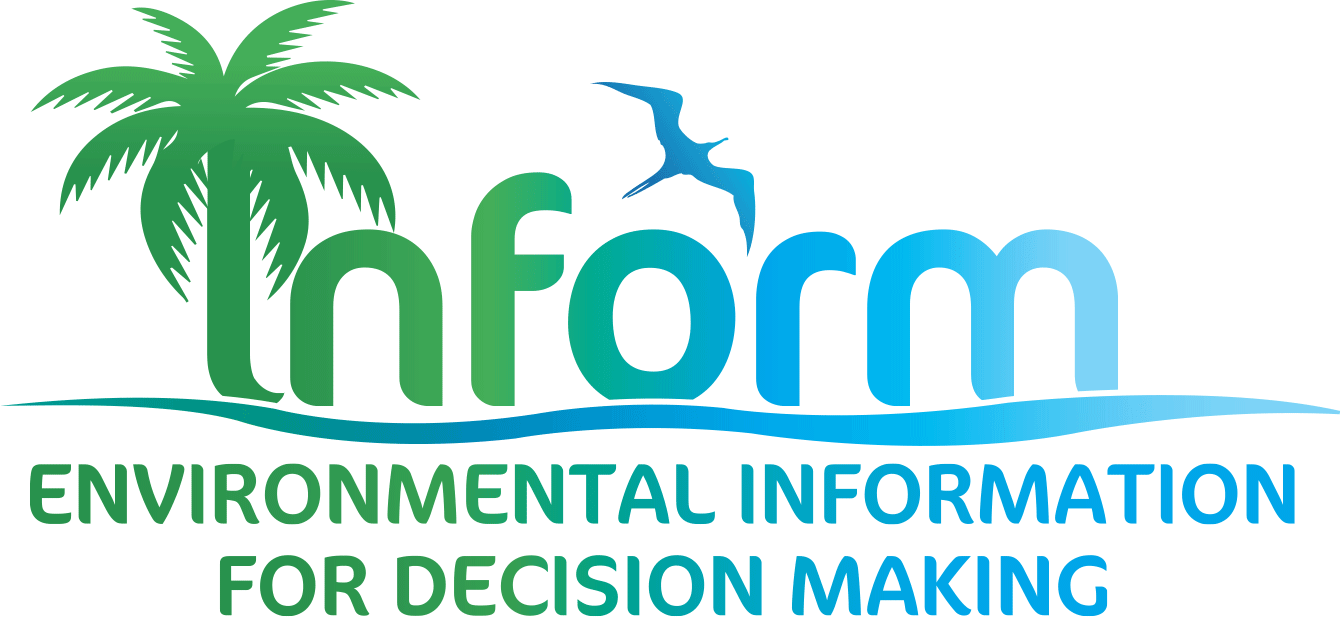 [Speaker Notes: Building blocks of the portal
Group: collection of Users from the same organization, department, agency, etc. Only users from a group are able to upload and edit datasets on the data portal. Users have to be registered to become part of a Group.
Dataset: folder or container that holds Resources, the actual data itself. You have to create a dataset first, before you are able to upload data (resources).
Resource: any type of data, like Word or pdf-reports, csv or Excel files, maps or gis-files etc.]
Dataset vs Resource
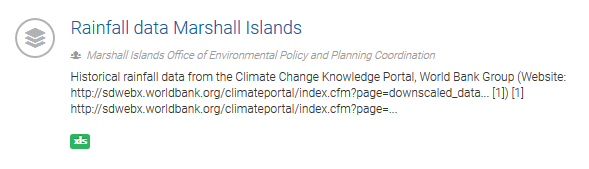 DATASET
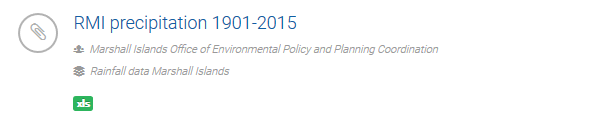 RESOURCE
Uploading data
STEP 1
STEP 2
STEP 3
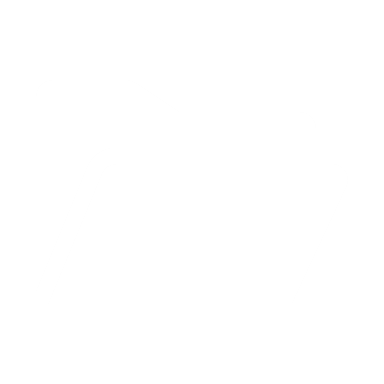 Add Tags
Set Group
Set license level 
Decide with who you want to share
1 or more resources
Add metadata

Not mandatory highly recommended!
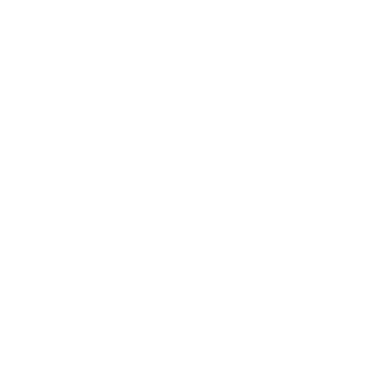 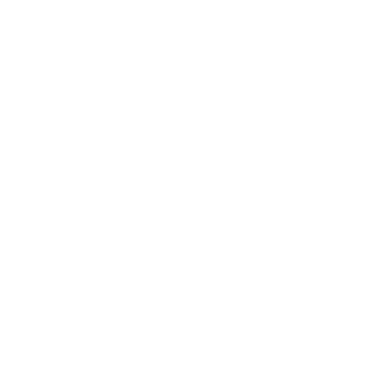 Users and Groups
For Site Managers and Administrators only
Every new user needs to be registered and added to a group
User accounts can be blocked or deleted

Roles and permissions
Define what you can do on the portal (viewing data, download data, upload data,…)
Maintain security of the portal
1 user can have multiple roles

Roles
Anonymous User: site visitor who is not logged in
Content Creator: logged in, can upload data
Site Manager: create/manage groups, administer users
Administrator: modify DKAN themes, settings,…
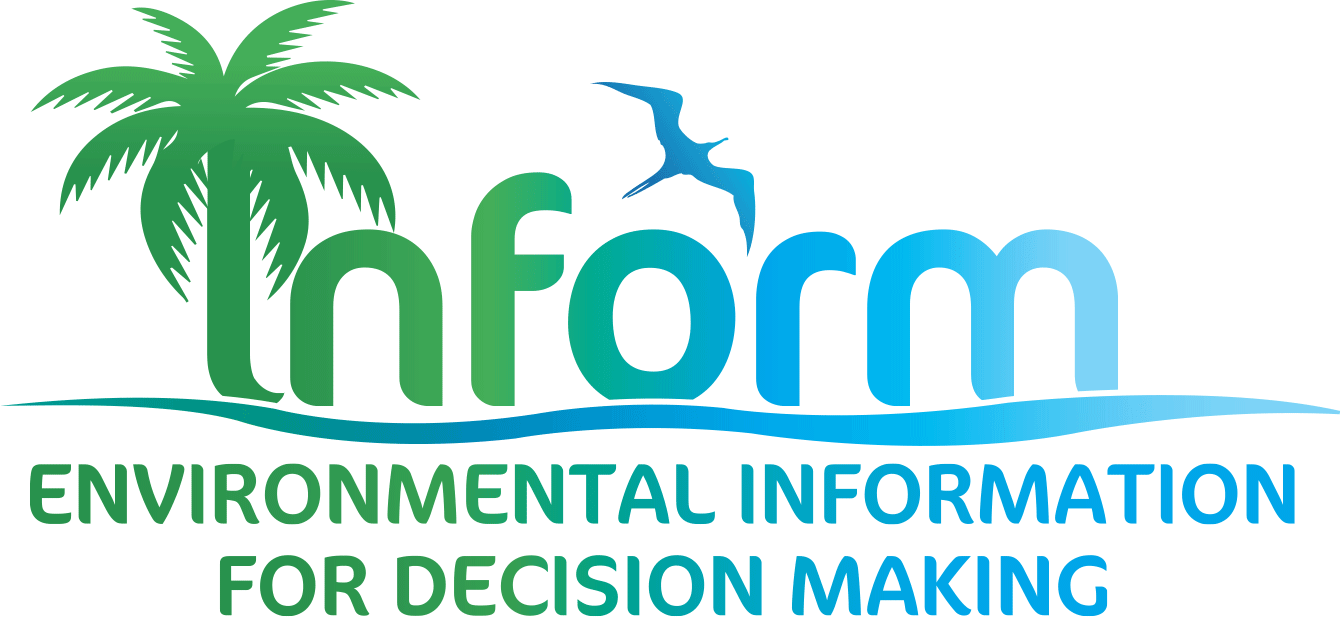 License levels
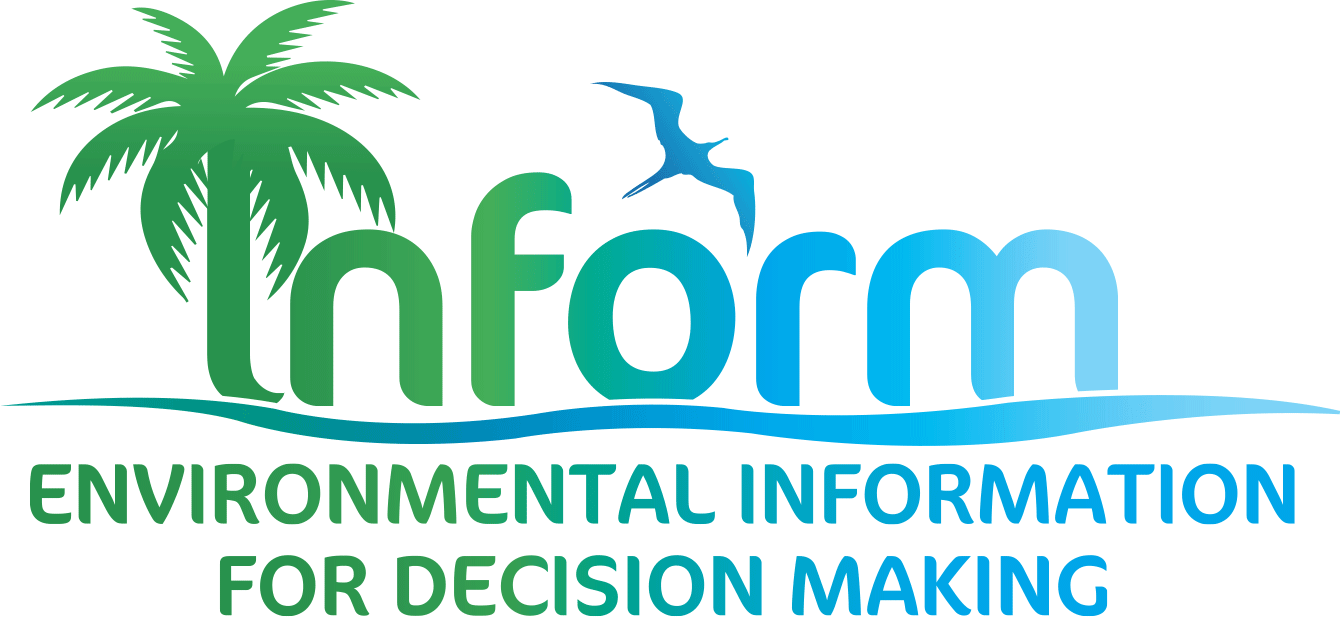 Data about the data
Metadata
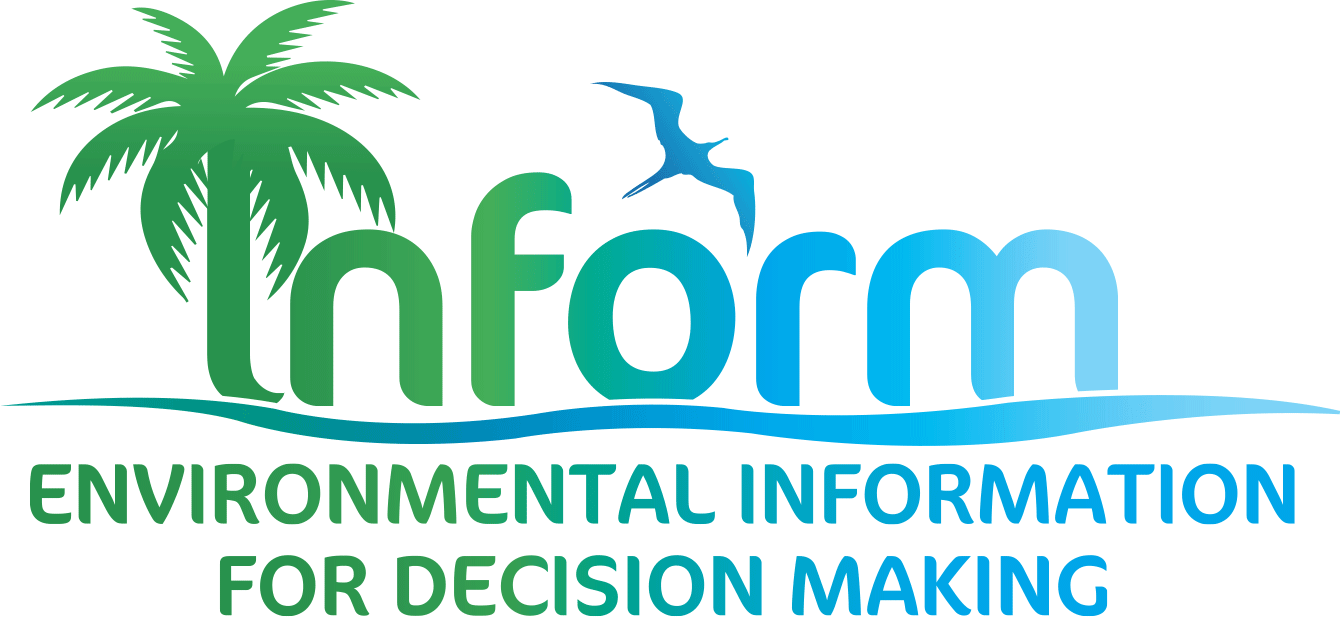 What type of data can you upload?
The data portal supports many file types, including: 
csv, html, xls, json, xlsx, doc, docx, rdf, txt, jpg, png, gif, tiff, pdf, odf, ods, odt, tsv, geojson and xml.
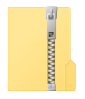 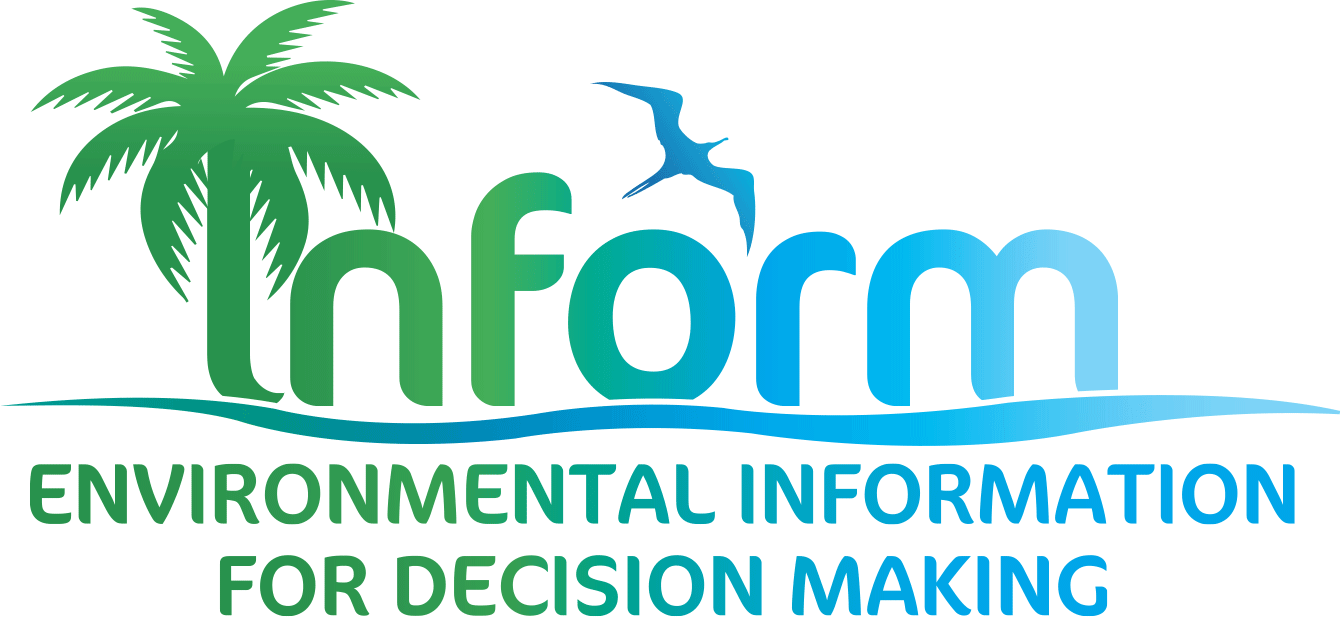 Visualizations
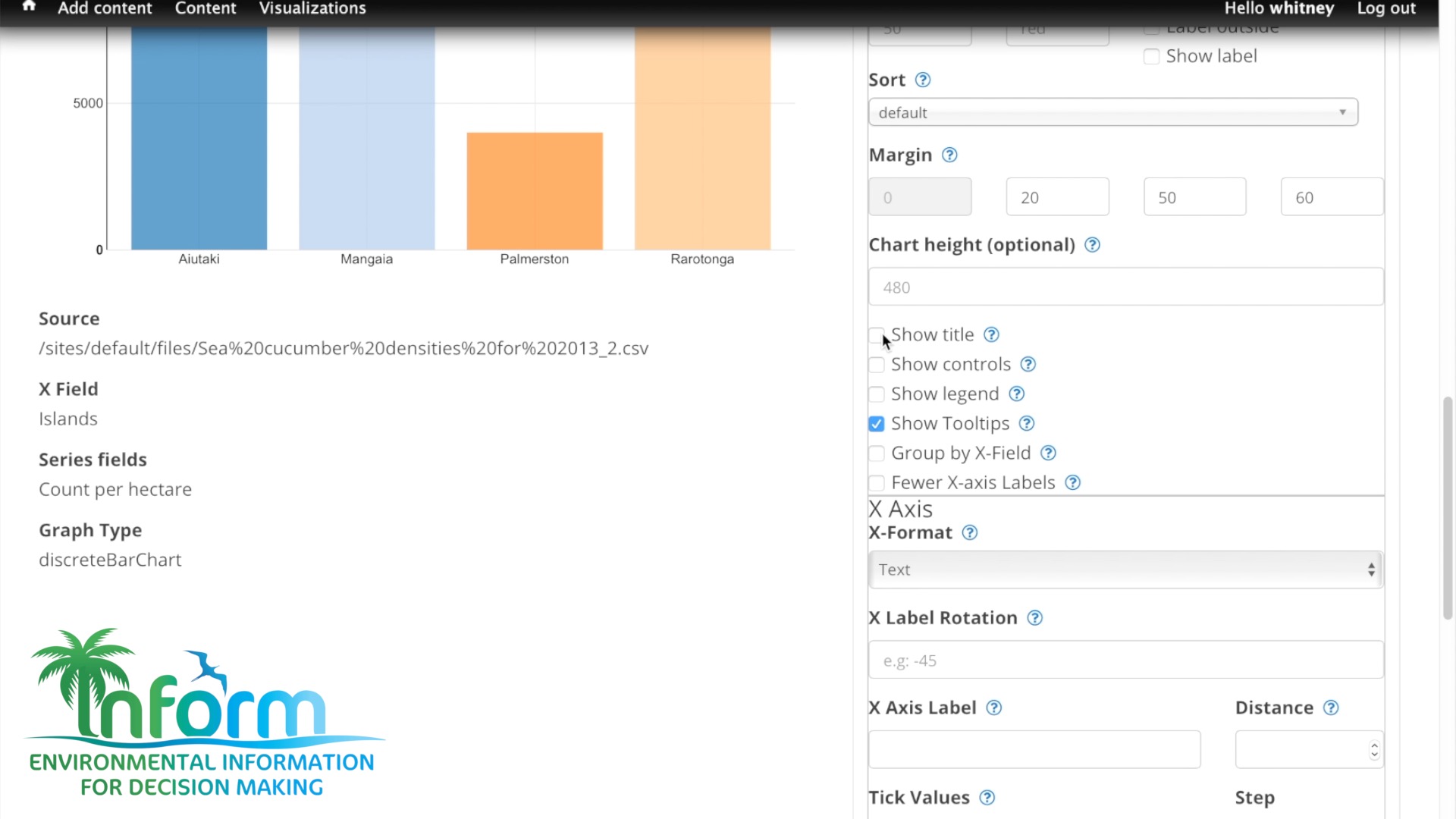 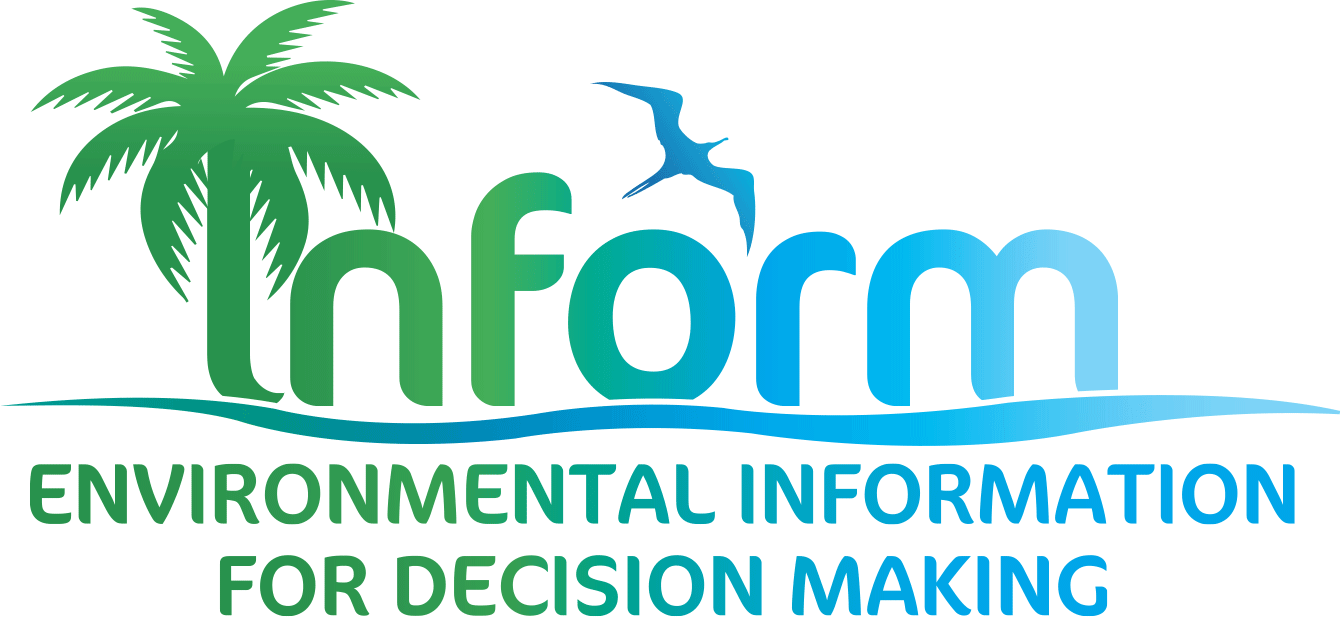 Stories
Example of PNG
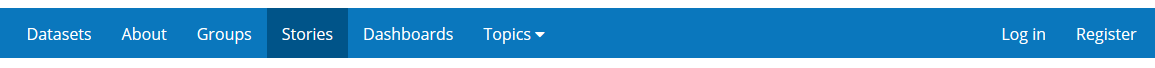 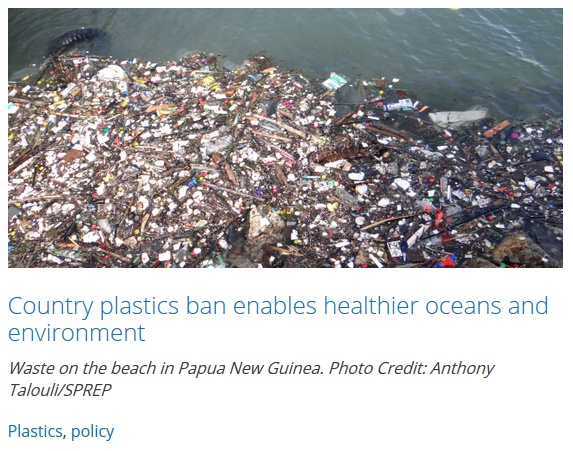 Waste on the beach in Papua New Guinea. Photo Credit: Anthony Talouli/SPREP
The Papua New Guinea Government plans to stop the single use of biodegradable plastic shopping bags by 2019, following the ban’s announcement this April.
Hon. John Pundari, Minister of Environment, Conservation and Climate Change, announced the ban, which follows unsatisfactory adherence to a similar one on non-biodegradable plastic bags in 2014.
Studies have found plastic traces in fish, turtles and other marine animals. If the ban is successful, it can reduce both the plastic toxins ingested by these animals and those that seep into the ocean and other water sources in Papua New Guinea.
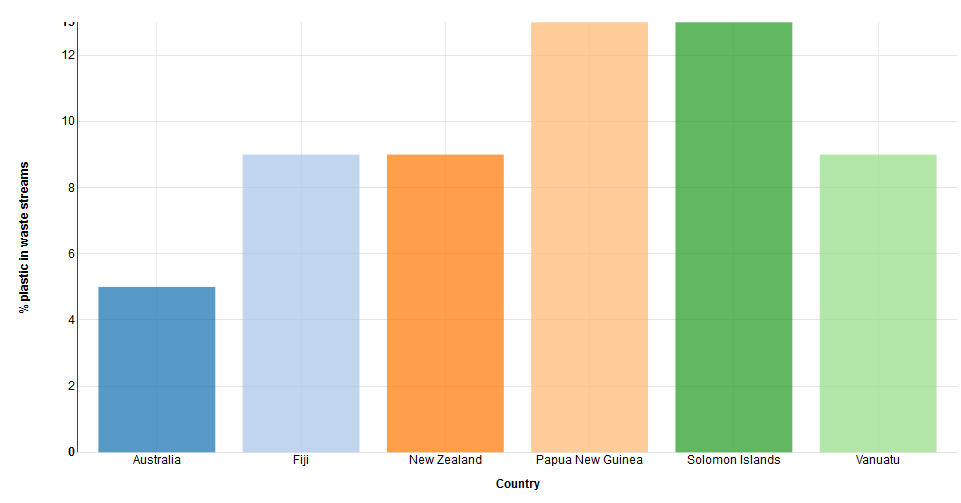 TAGS
Dashboards
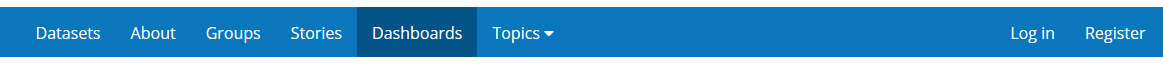 List of different Dashboards, per topic
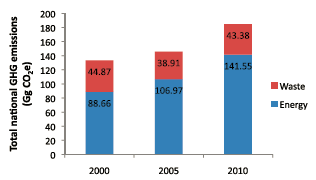 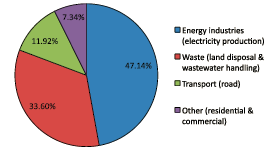 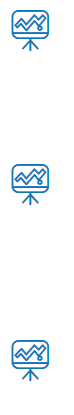 Greenhouse gas (GHG) emissions stats
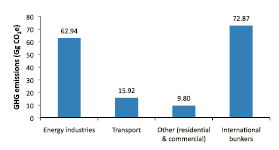 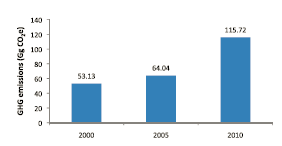 Physical Climate
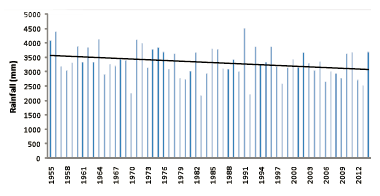 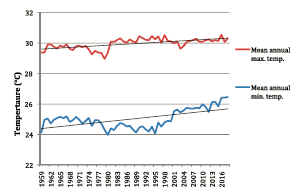 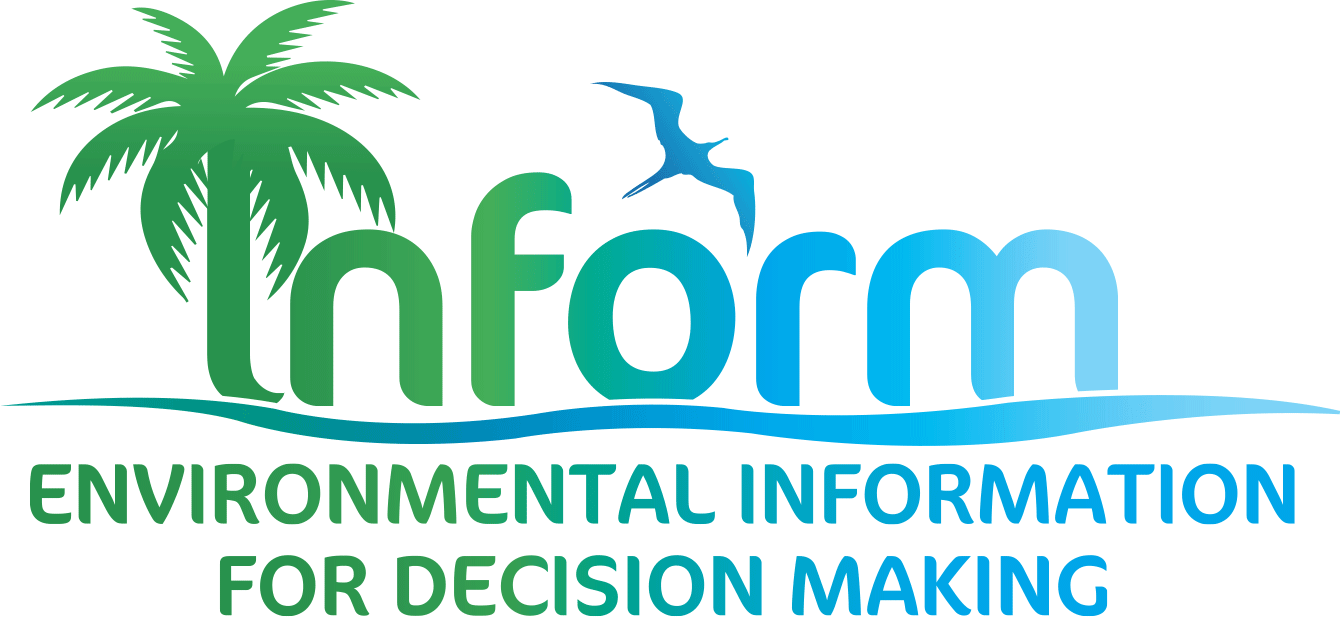 Social media
Public sharing options – dataset level
Be aware of which login you use
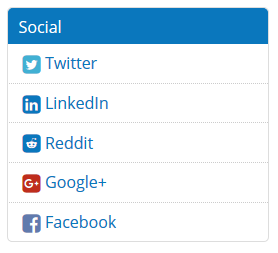 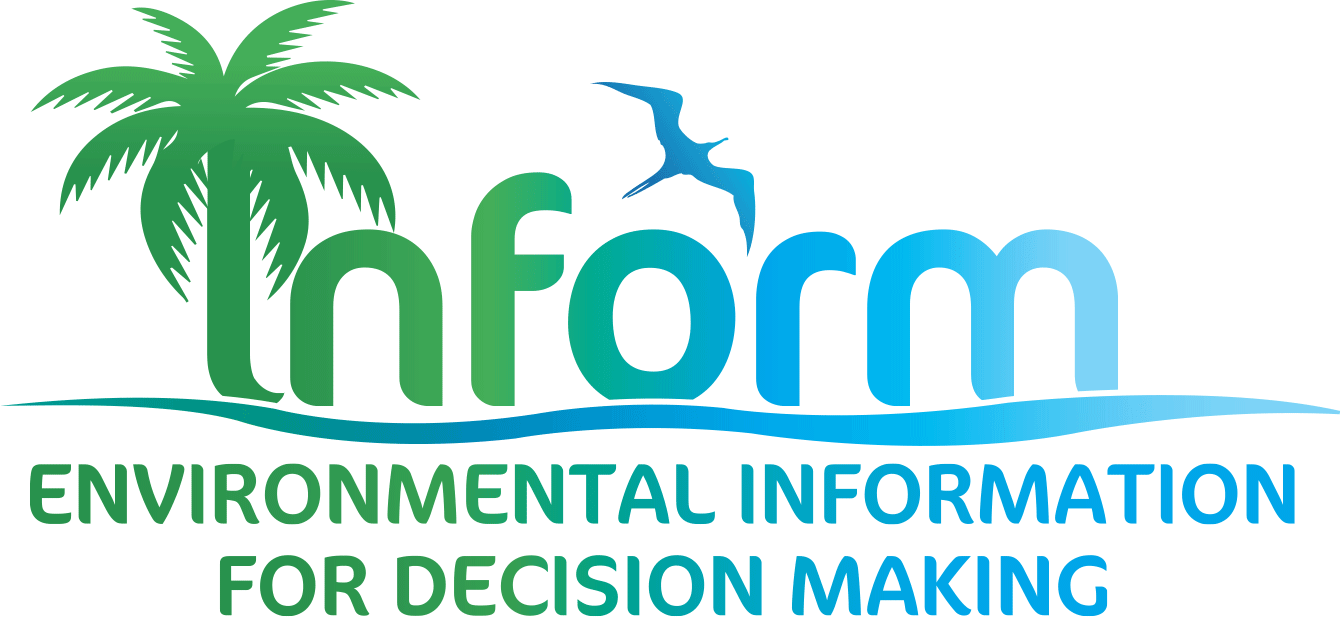 Finding data
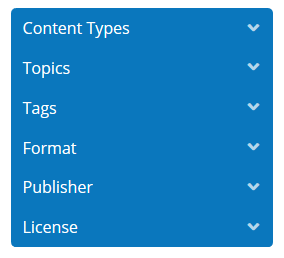 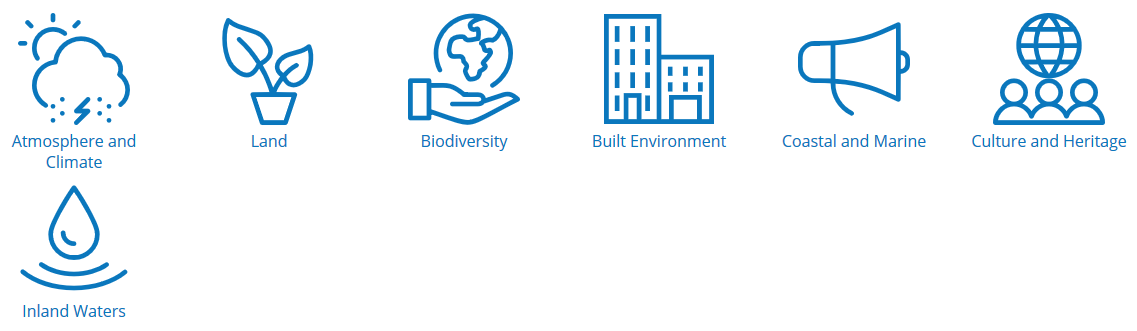 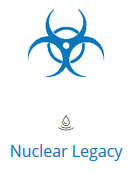 shows list of all uploaded formats
allows you to search for images, gis files
shows all Groups that have published data 
number of available datasets per group
allows you to see all datasets per group
shows the 3 license levels 
number of available datasets per level
allows you to search for public data
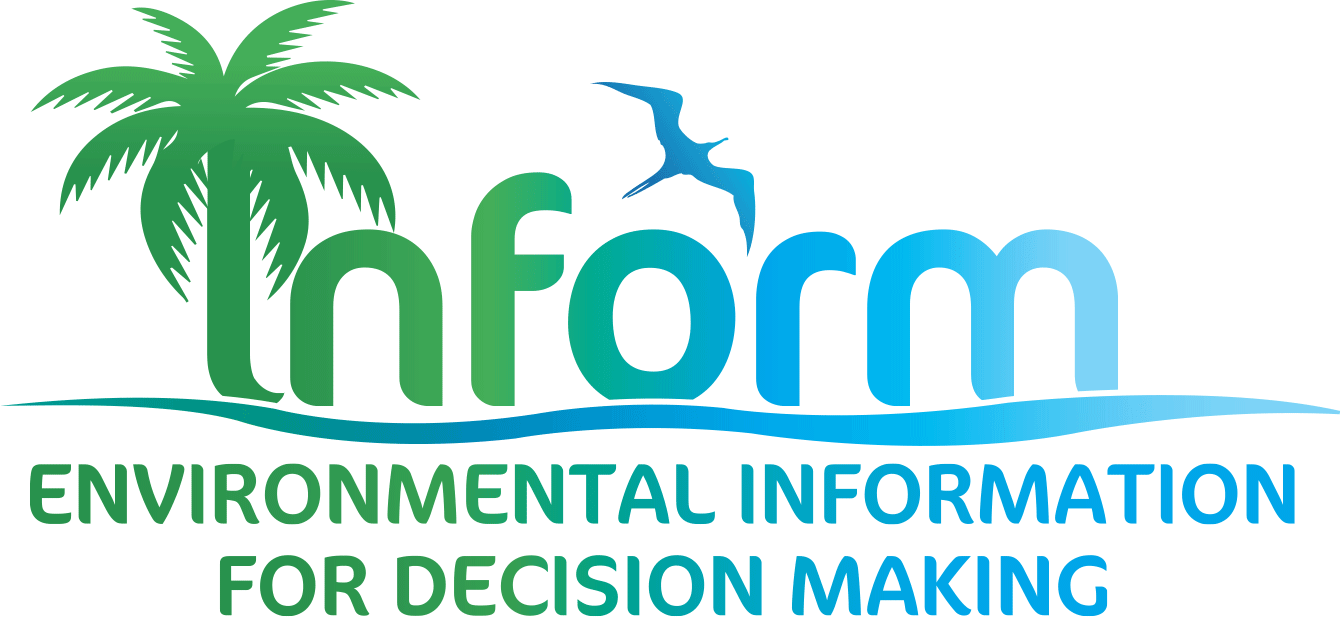 [Speaker Notes: The Data Portals do not have the structure of a “classic” relational database. The way you upload and find data is by organizing it in themes and tagging it with keywords. 

Under datasets, left menu with drop down arrows. Filtering options.
Give examples of all categories.]